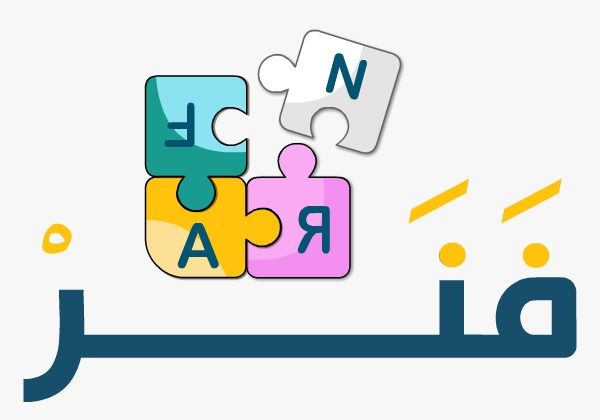 مجال الفقه 
عنوان الدرس : الغسل و أنواعه
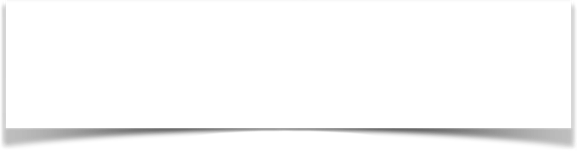 صفحة ٣٠
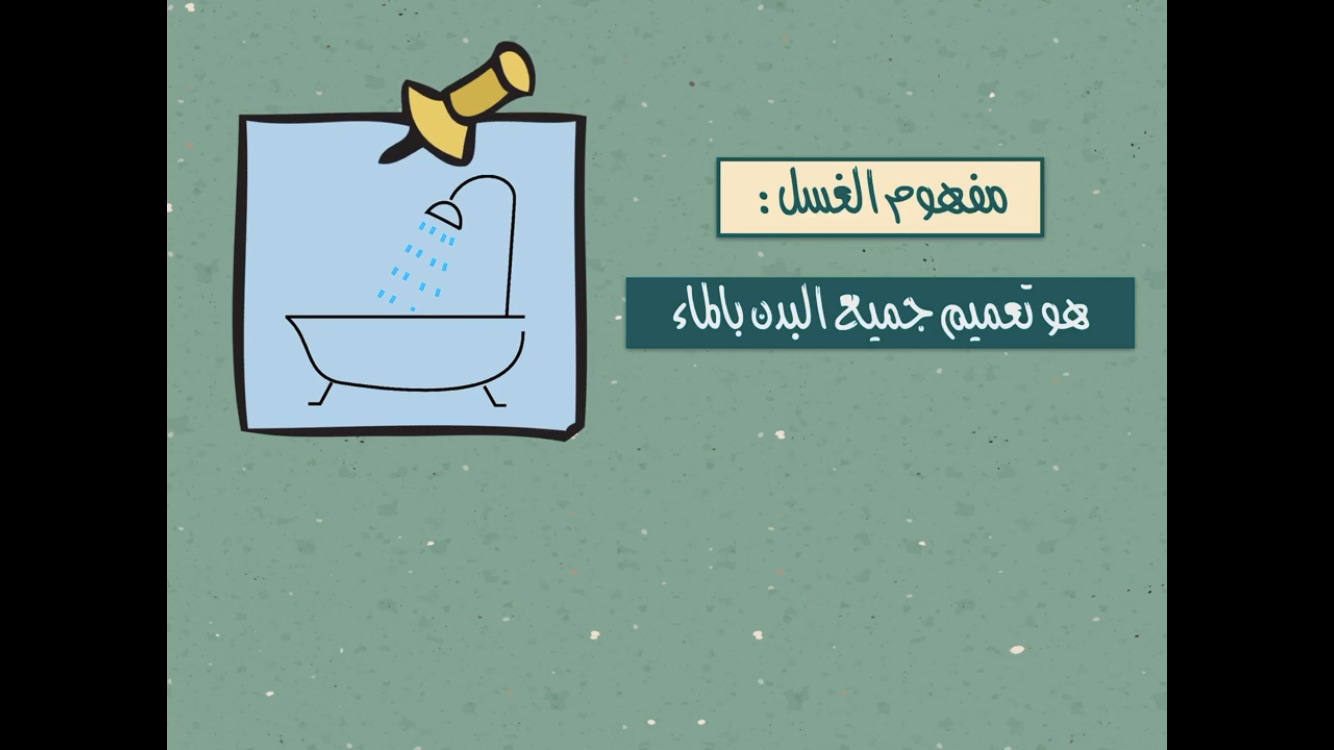 تعريف الغسل
هو تعميم جميع  البدن بالماء
أنواع الغسل
مستحب
واجب
الطهارة في الاسلام
اهتم الاسلام بالطهارة وأمر بالوضوء والغسل .
المسلم يكون طاهراً في جسمه وثوبه ومكان صلاته .
نشاط ١ صـ ٣٠
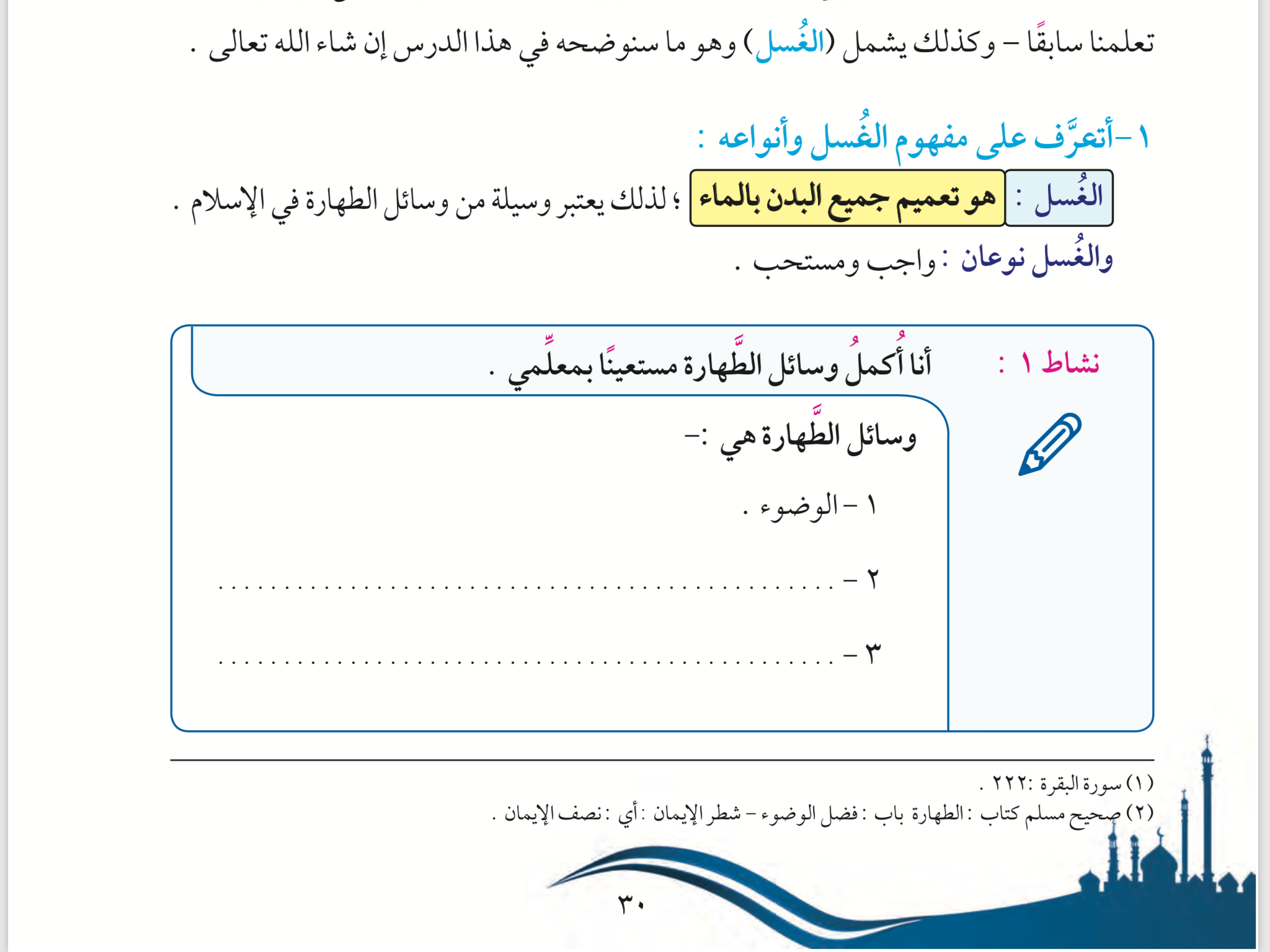 التيمم 
الغسل
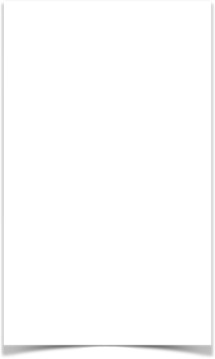 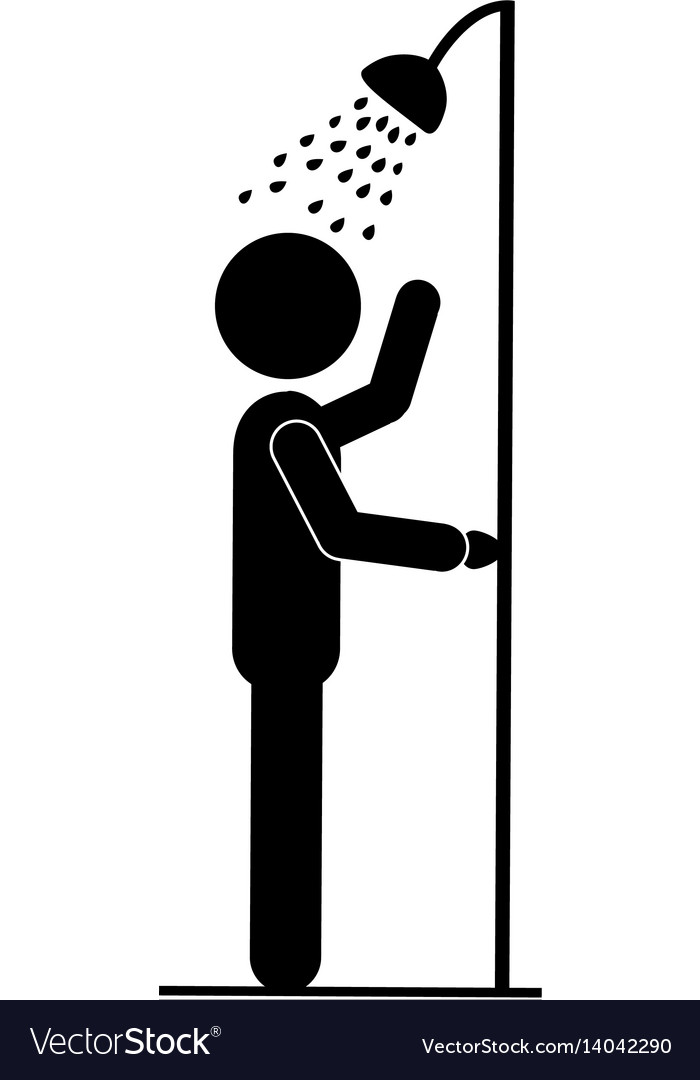 موجبات الغسل
الدخول الى الإسلام
الجنابة
انتهاء فترة الحيض و النفاس
الموت
ما يحرم على الحيض والنفساء
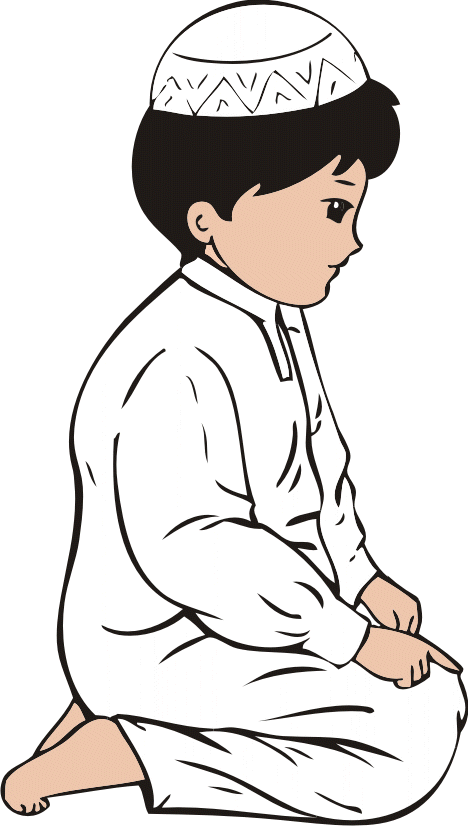 الصلاة
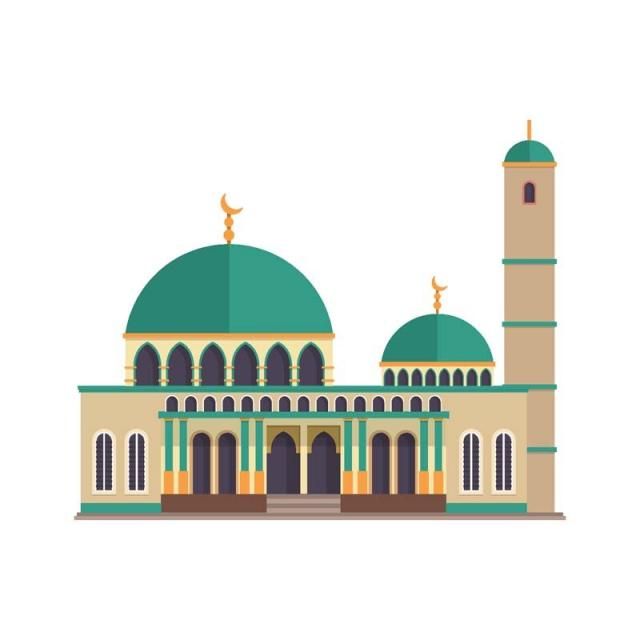 المكث في المسجد
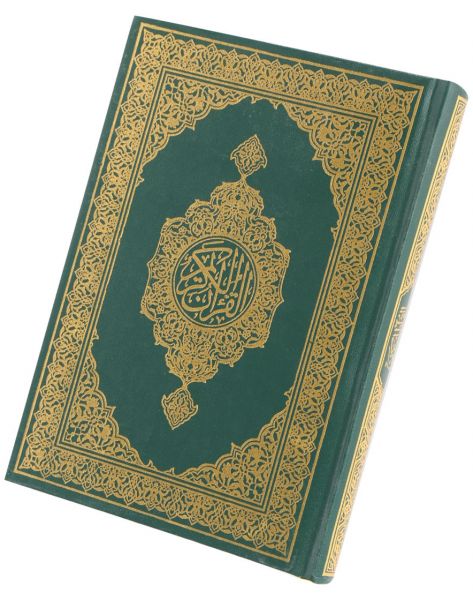 مس المصحف
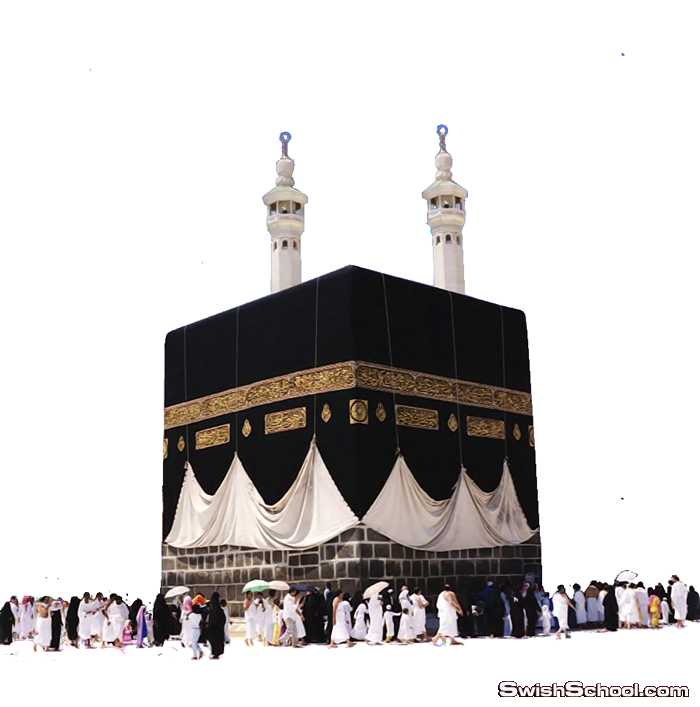 الطواف حول الكعبة
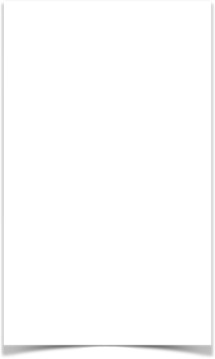 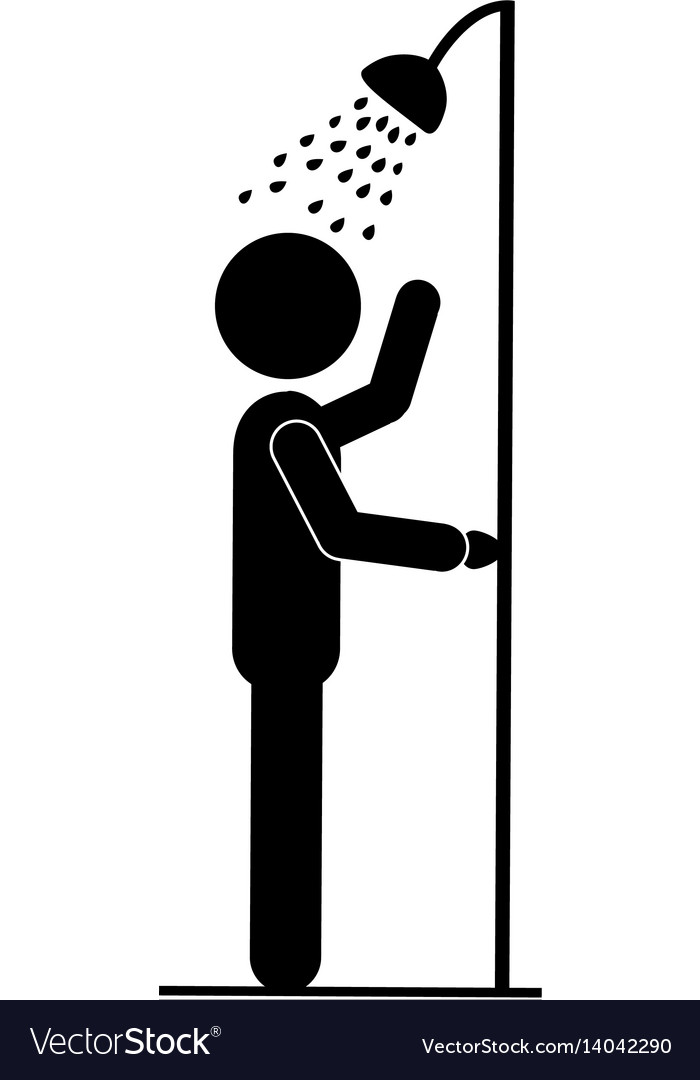 مستحبات الغسل
غسل الجمعة
غسل من غسل ميتاً
الاحرام للحج والعمرة
من أراد دخول مكة والوقوف بعرفة
حل نشاط ٢ صـ ٣٢
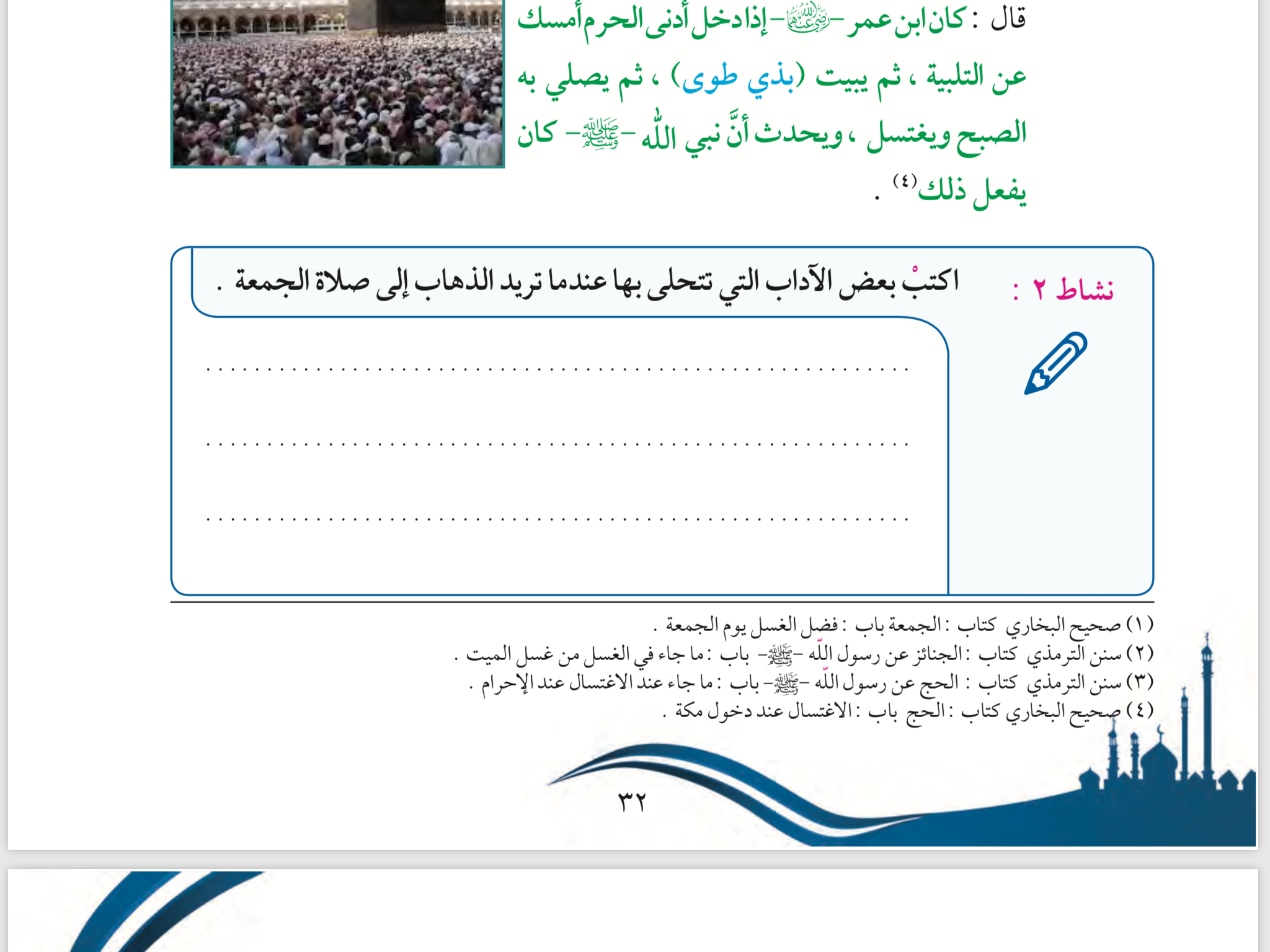 الاغتسال 
التكبير إلى صلاة الجمعة / قراءة سورة الكهف 
الإنصات الى خطبة الجمعة
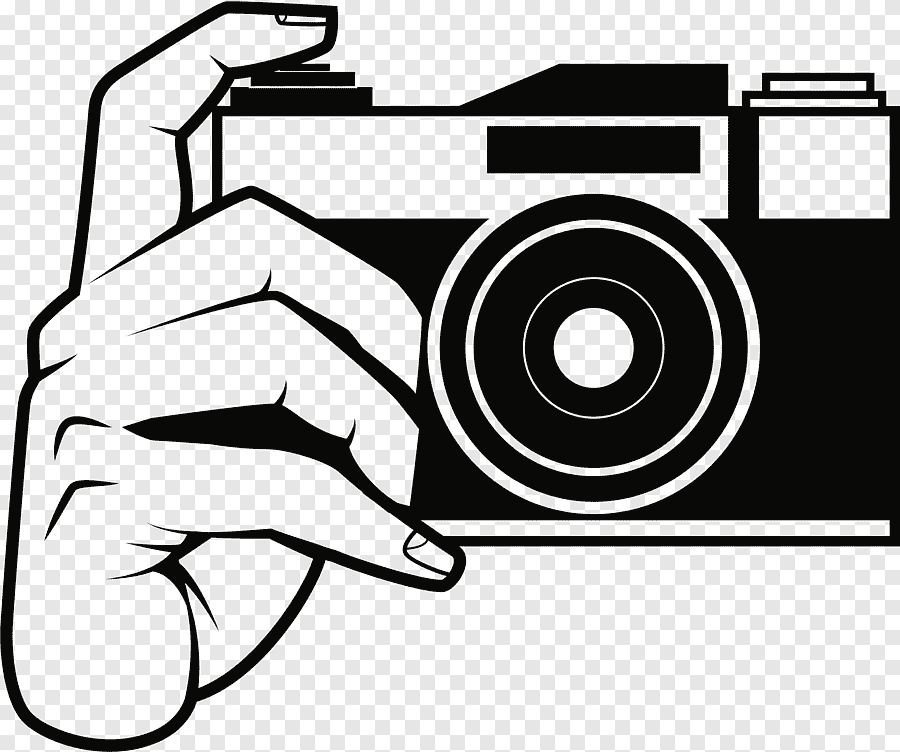 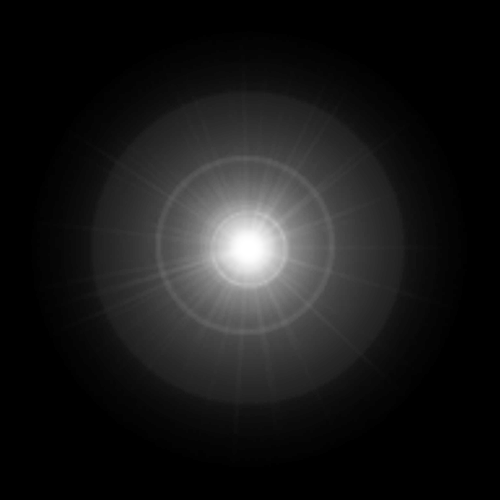 تمرين
فلاش
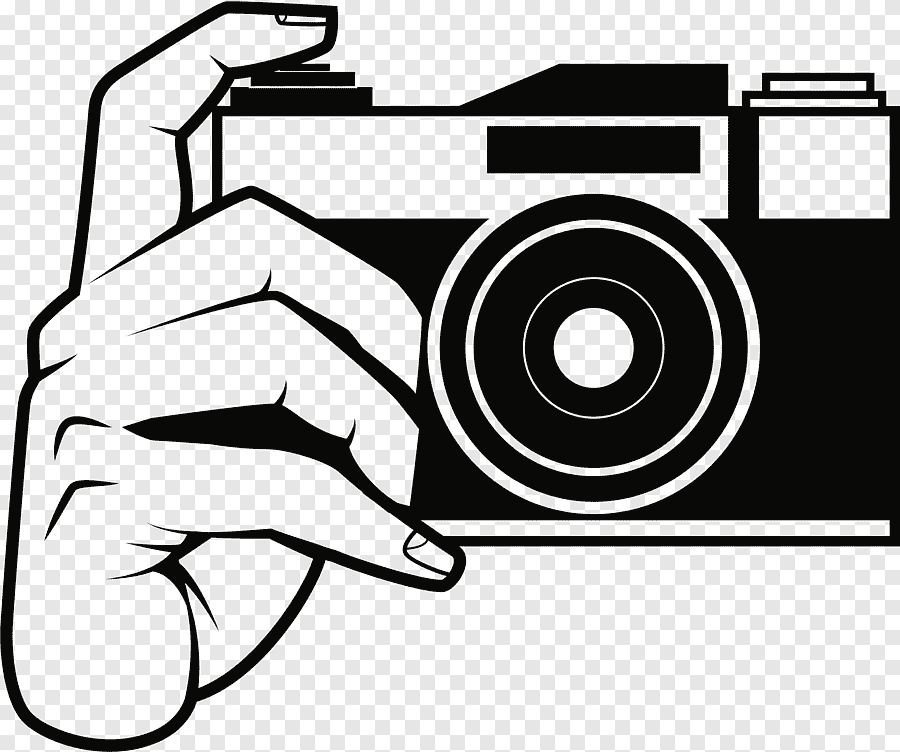 تمرين
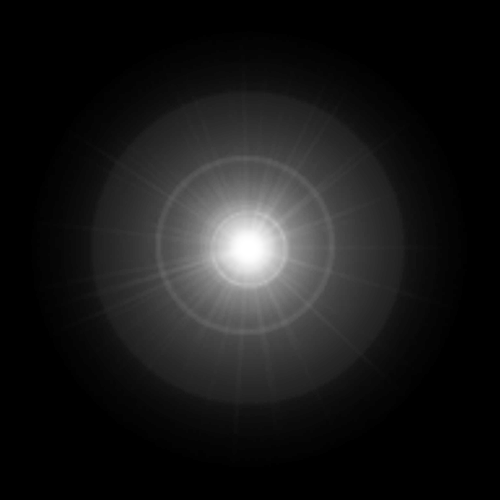 حاولي قراءة الجمل التي ستظهر وتذهب سريعاً :
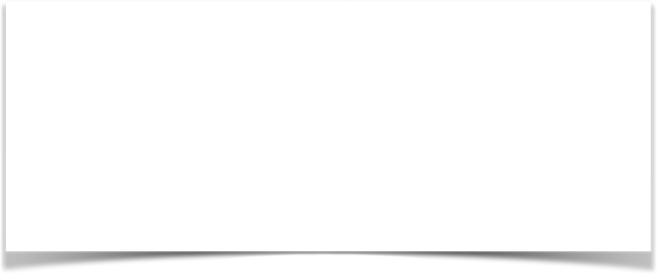 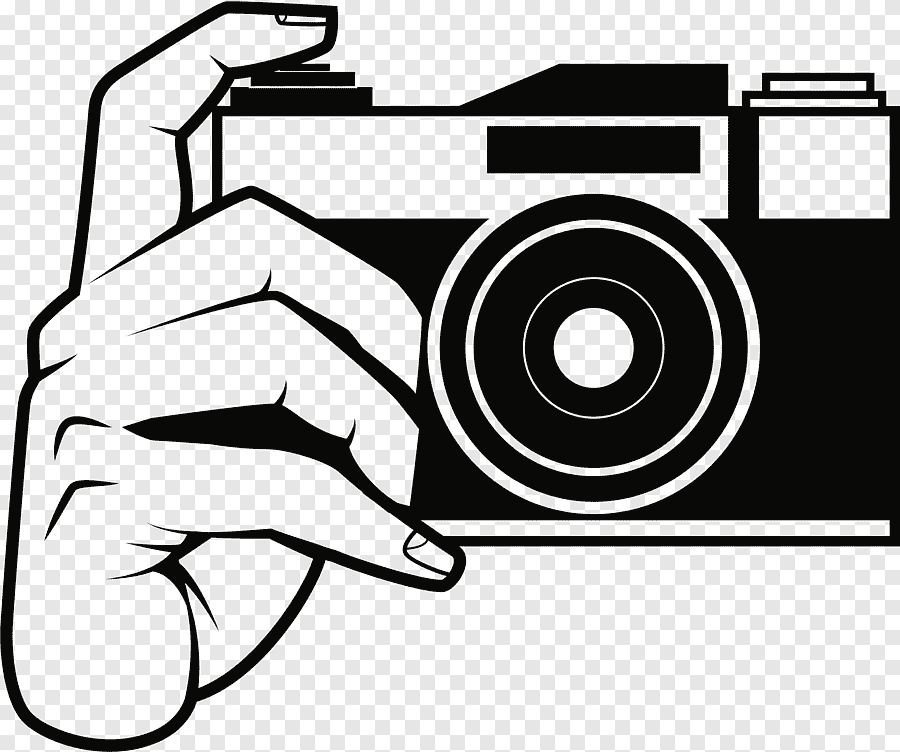 حث الاسلام على الطهارة
تمرين
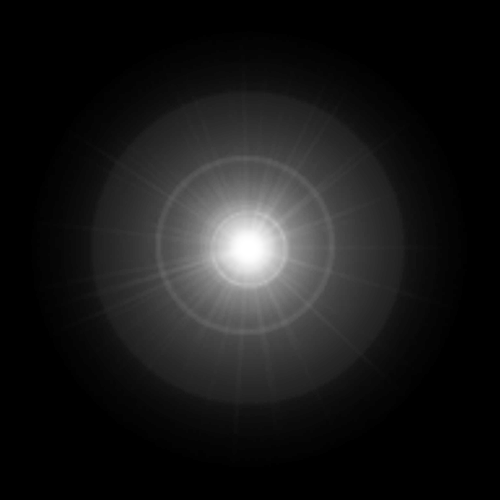 حاولي قراءة الجمل التي ستظهر وتذهب سريعاً :
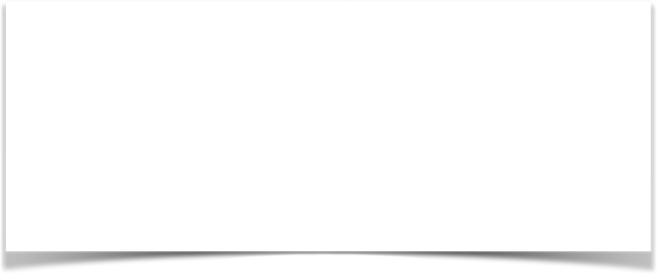 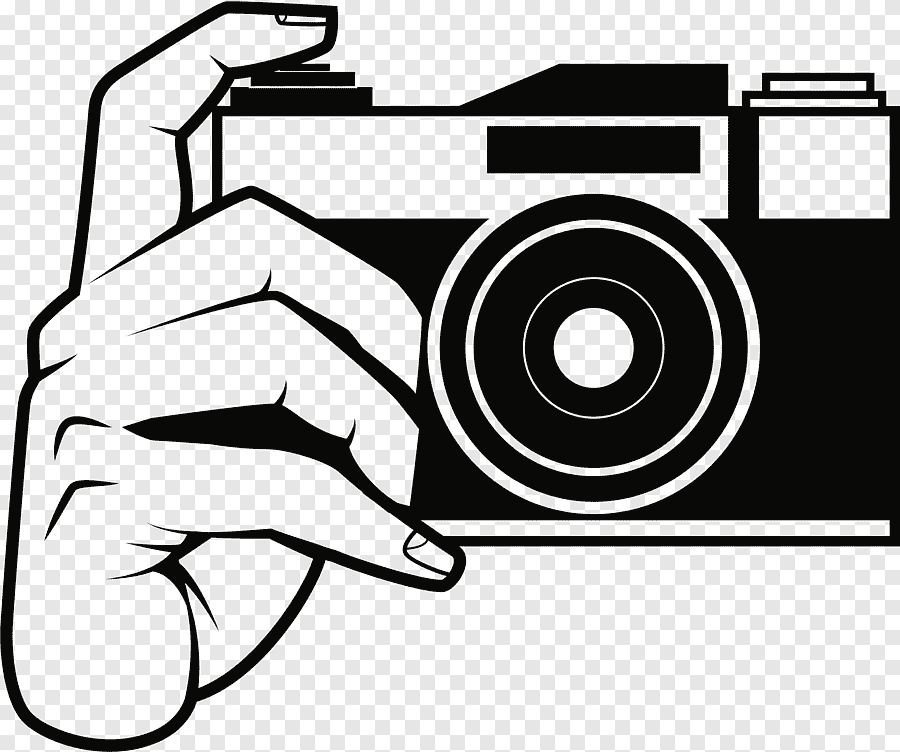 الطهور نصف الإيمان
تمرين
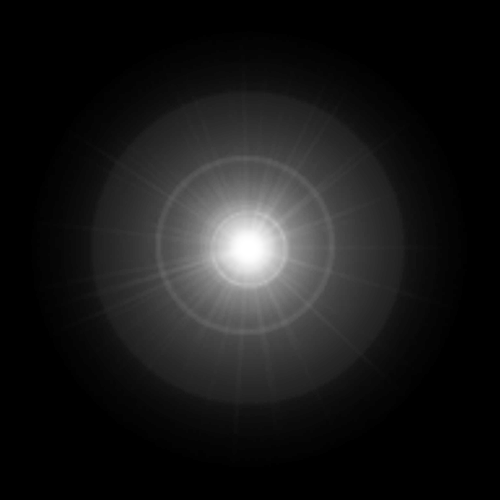 حاولي قراءة الجمل التي ستظهر وتذهب سريعاً :
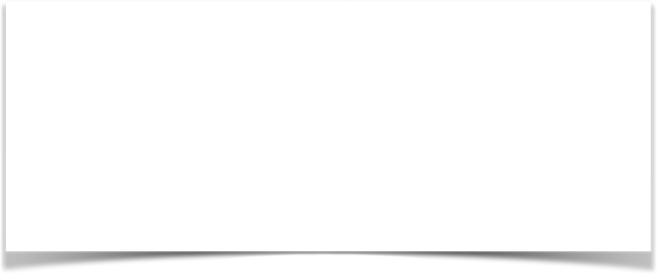 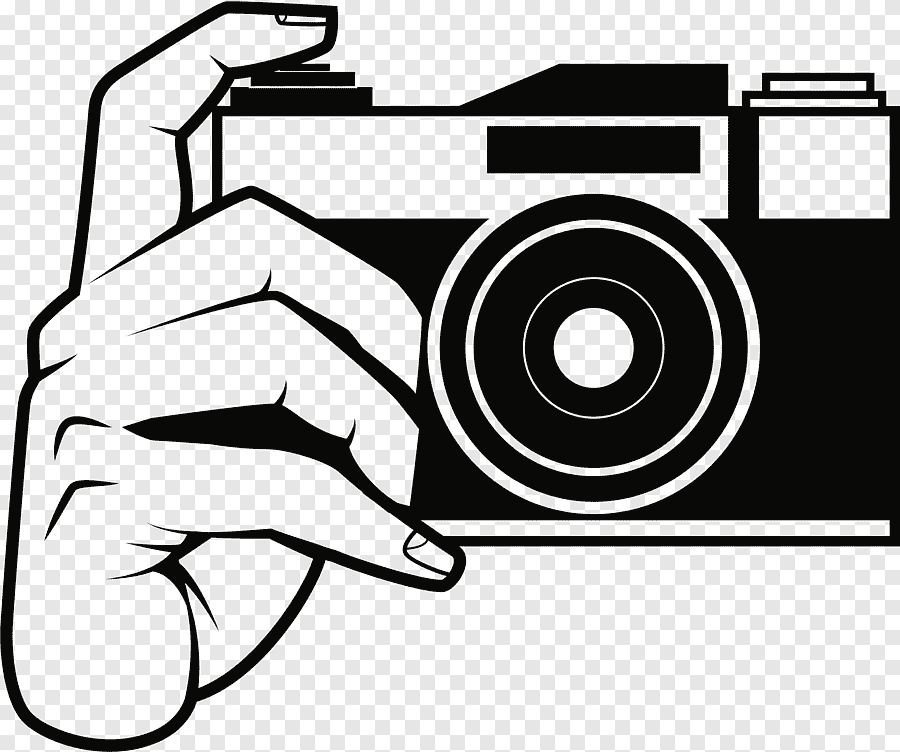 غسل الجمعة مستحب
تمرين
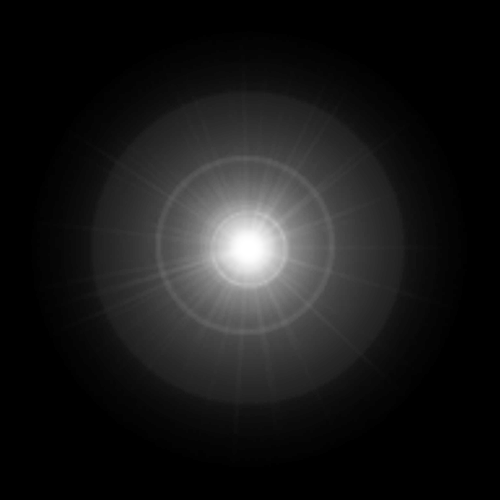 حاولي قراءة الجمل التي ستظهر وتذهب سريعاً :
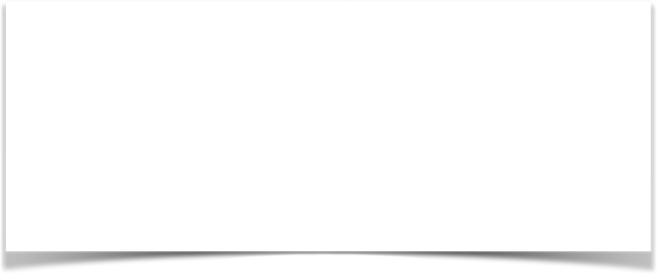 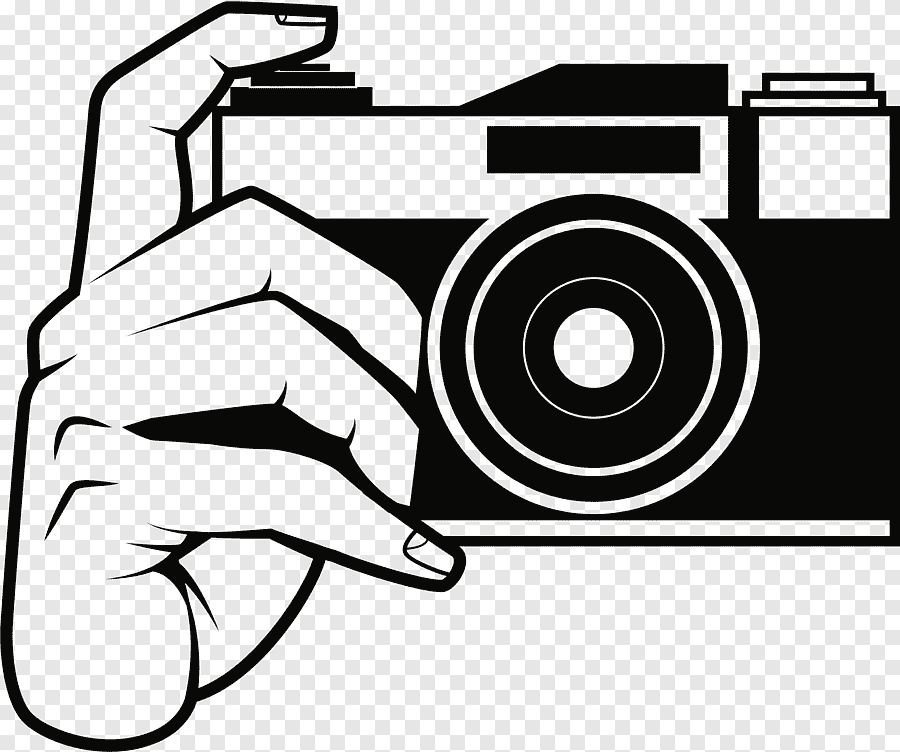 التسمية من سنن الغسل
تمرين
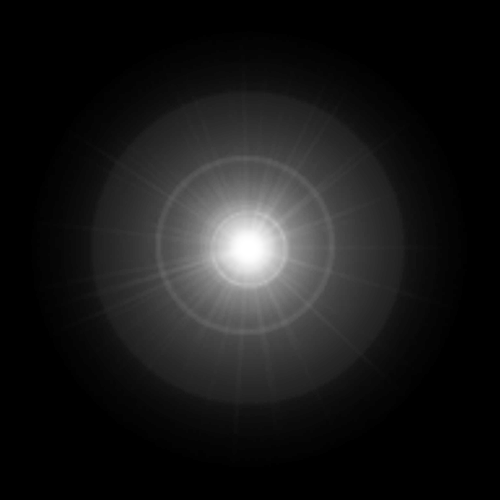 حاولي قراءة الجمل التي ستظهر وتذهب سريعاً :
فرائض الغسل
النية
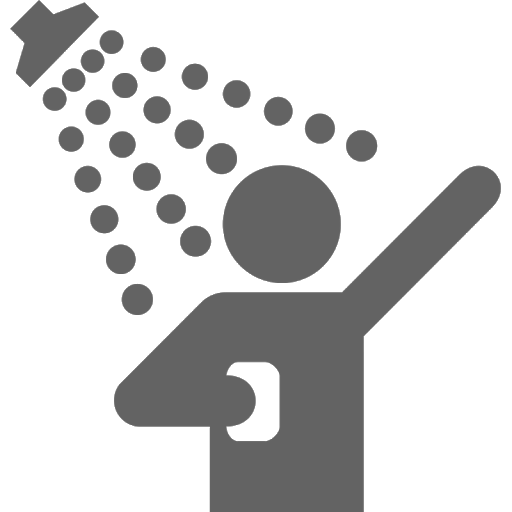 تعميم جميع الجسد بالماء
سنن الغسل
التسمية
غسل الشعر مع تخليله حتى يصل إلى جلد الرأس
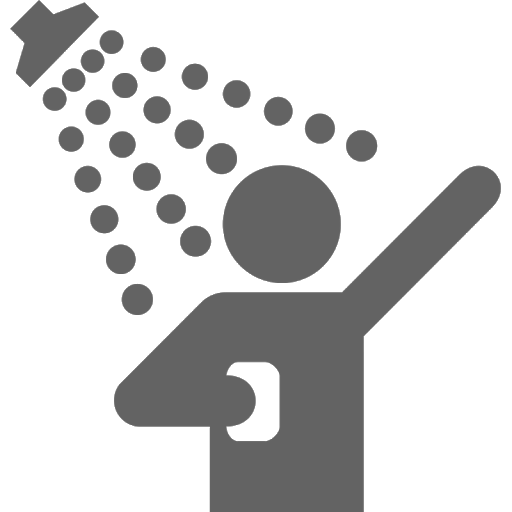 صب الماء على الشق 
الأيمن ثم الشق
 الأيسر من الجسد
مكروهات الغسل
الاسراف في الماء
الاغتسال بلا ساتر 
من حائط أو غيره
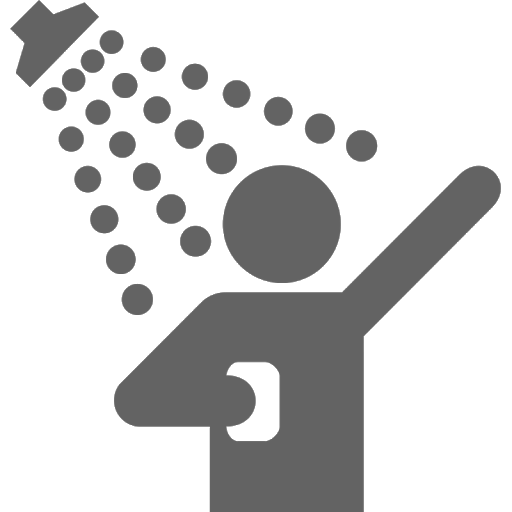 نشاط ٣ صـ ٣٤
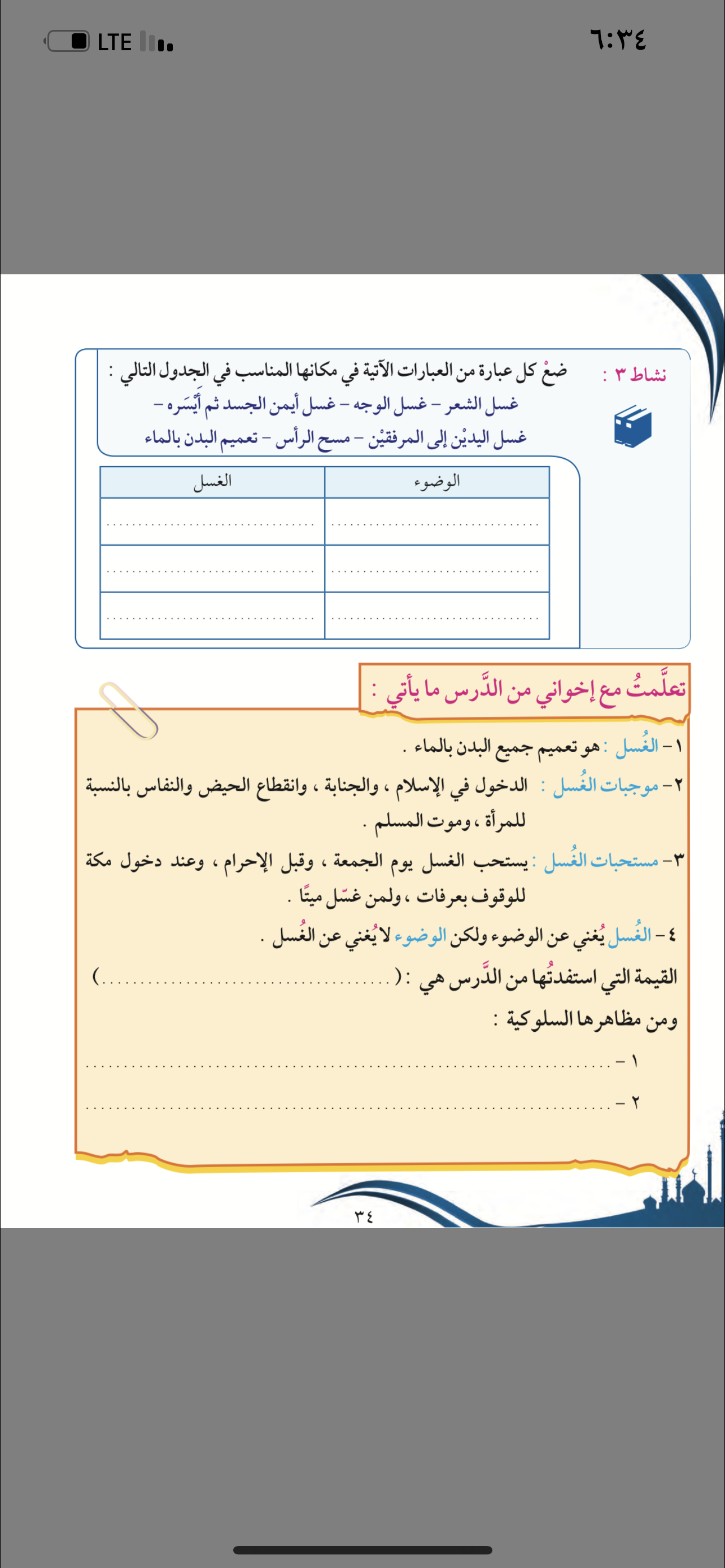 غسل الوجه
غسل اليدين إلى المرفقين
مسح الرأس
غسل الشعر
غسل أيمن الجسد ثم أيسره
تعميم البدن بالماء
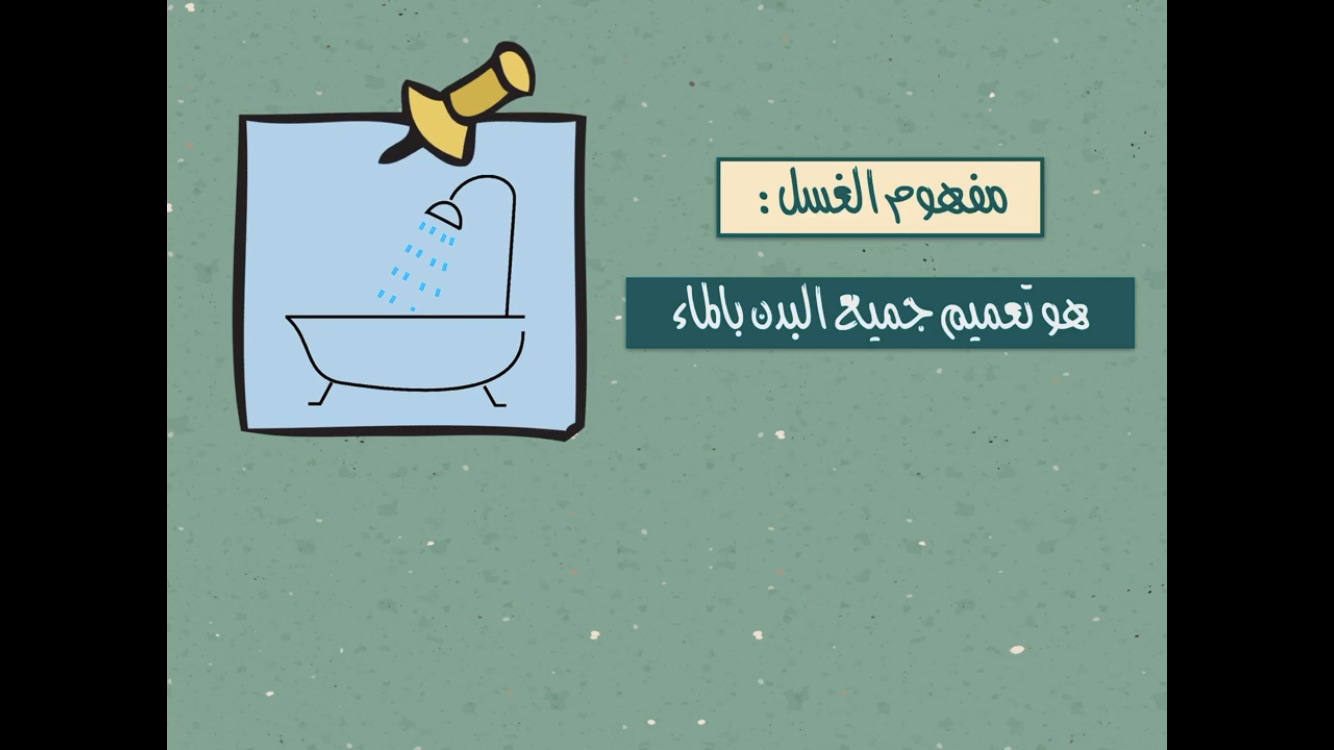 القيمة :
الطهارة
مظاهرها السلوكية :
١- أحرص على الطهارة .
٢- أتجنب الإسراف في الماء .